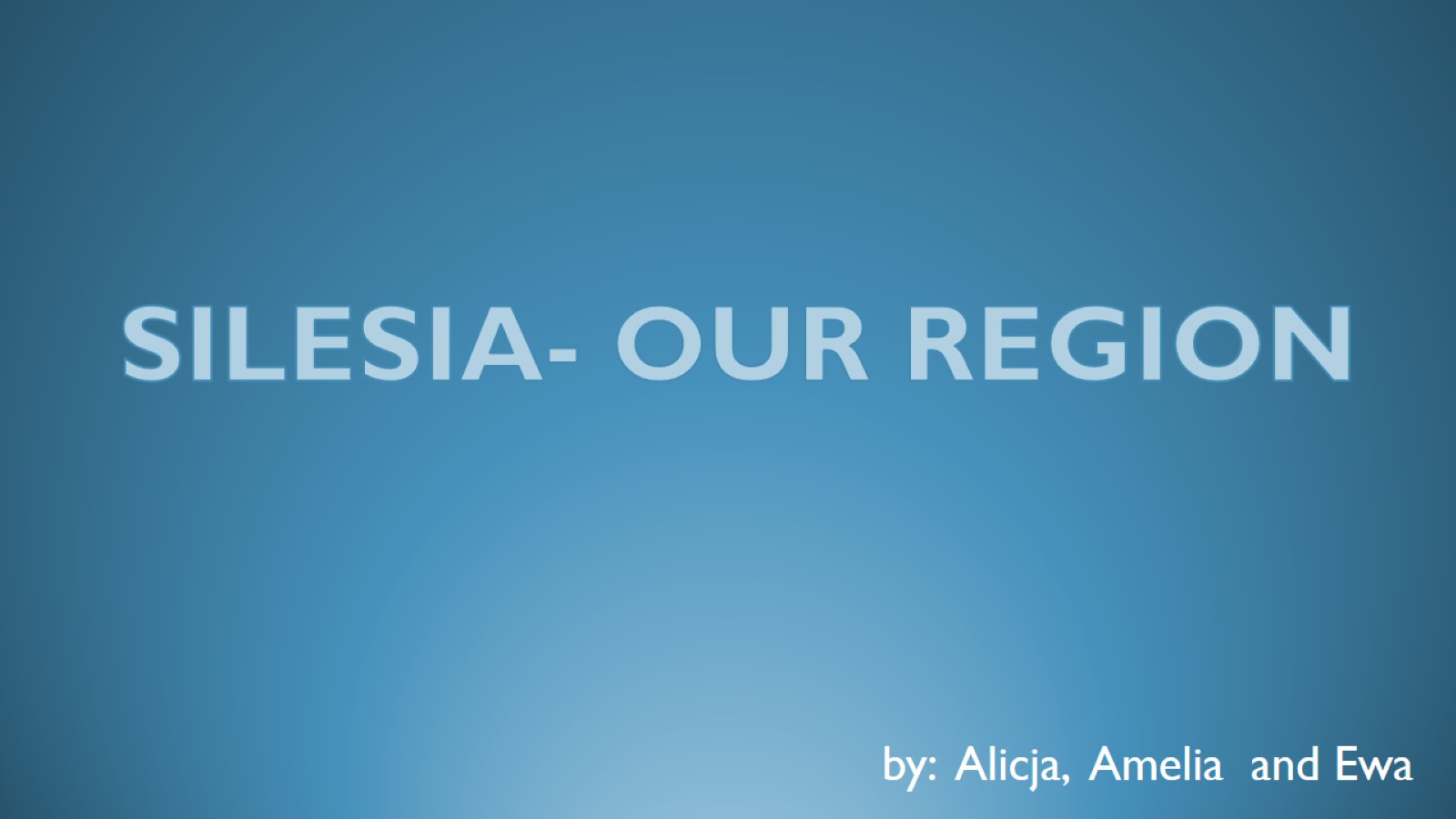 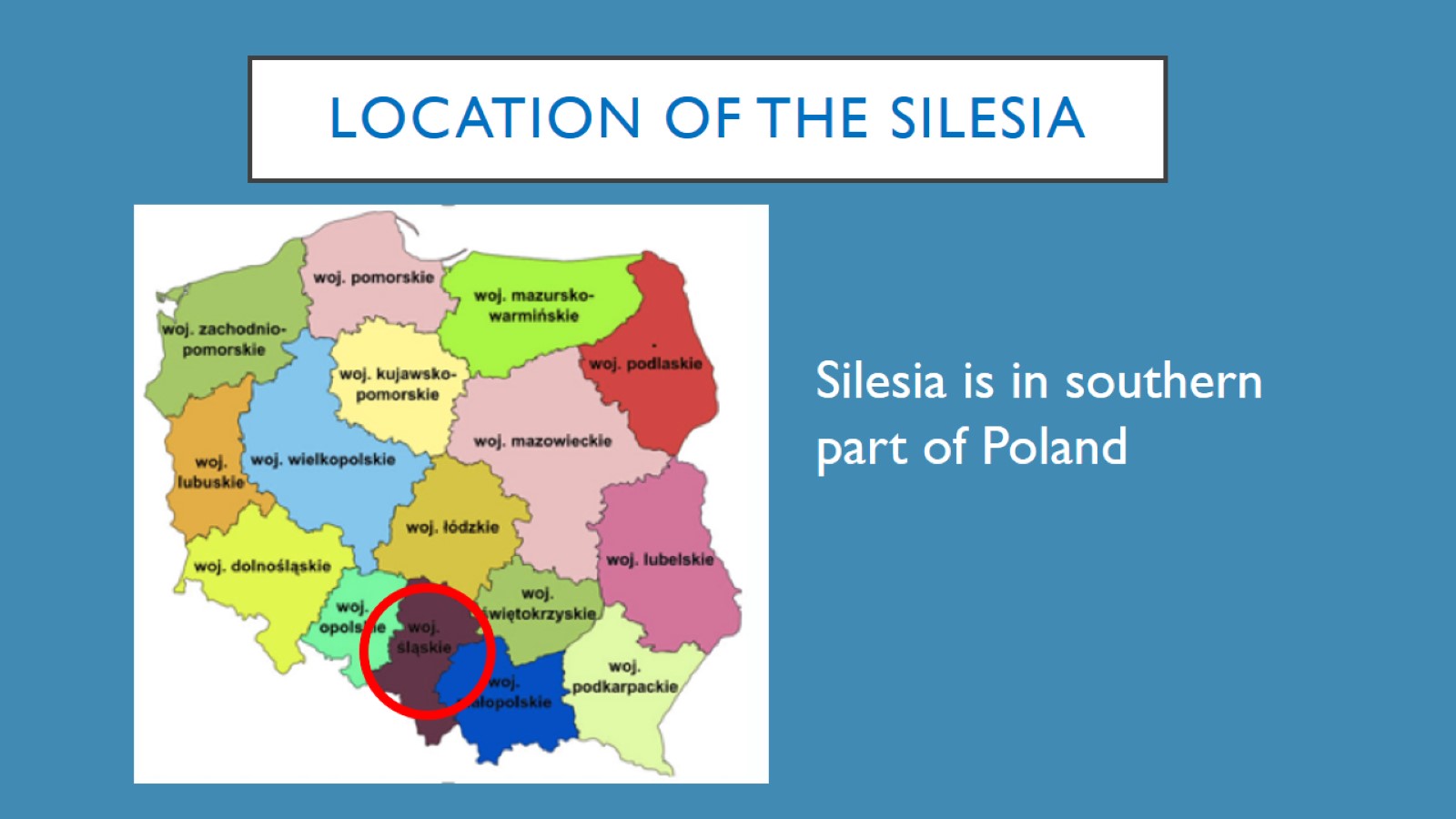 LOCATION OF THE SILESIA
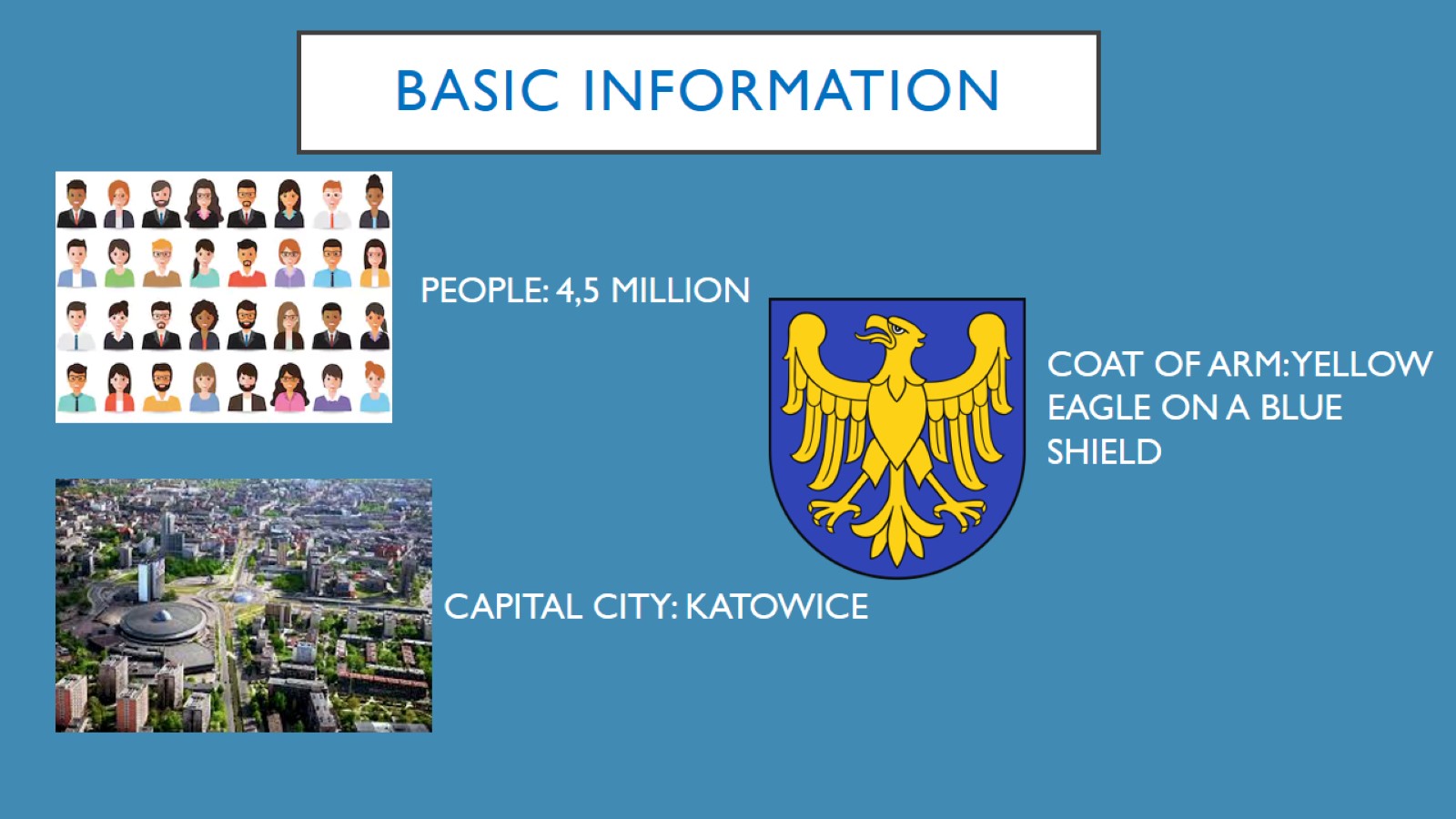 BASIC INFORMATION
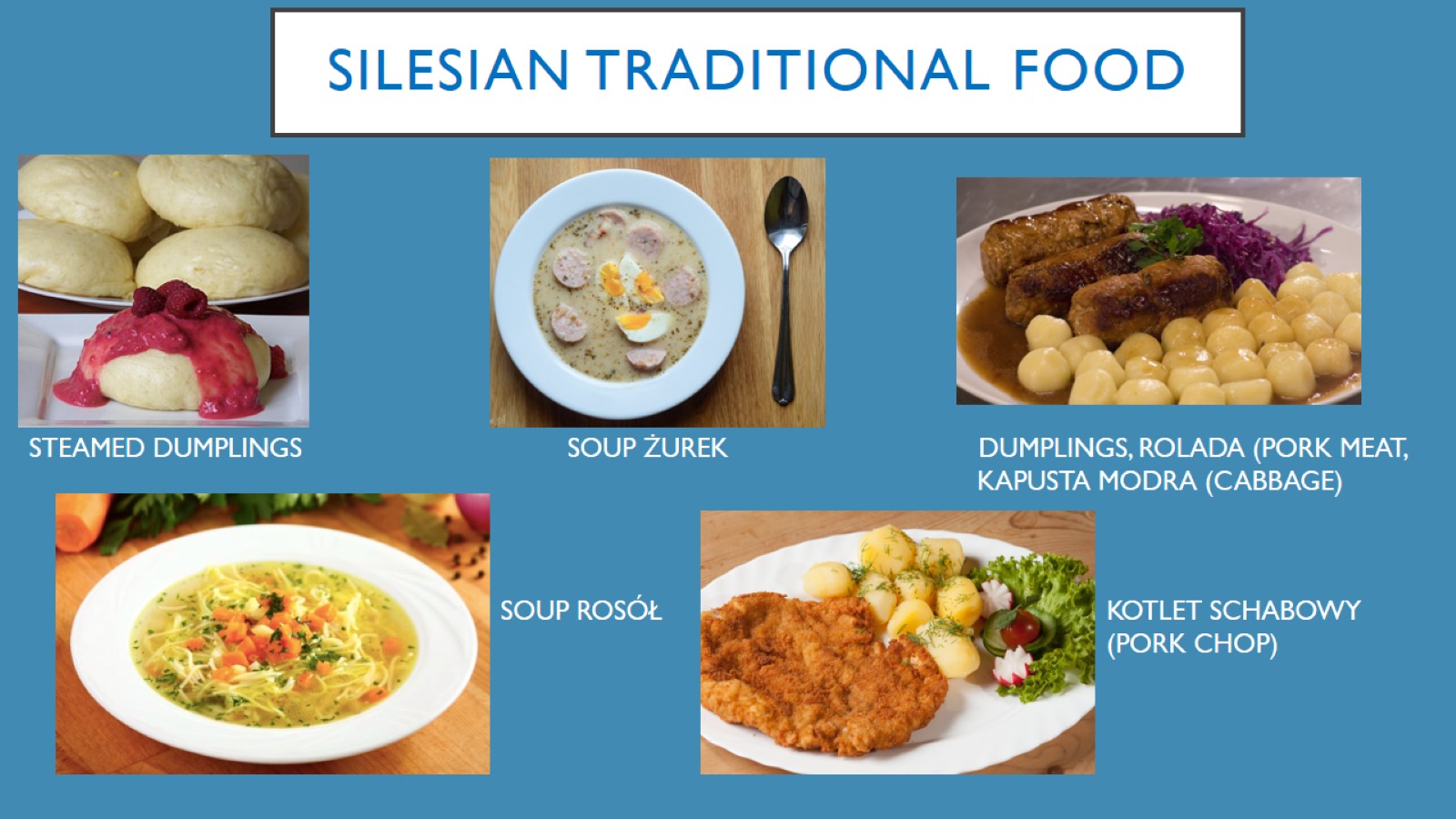 SILESIAN TRADITIONAL FOOD
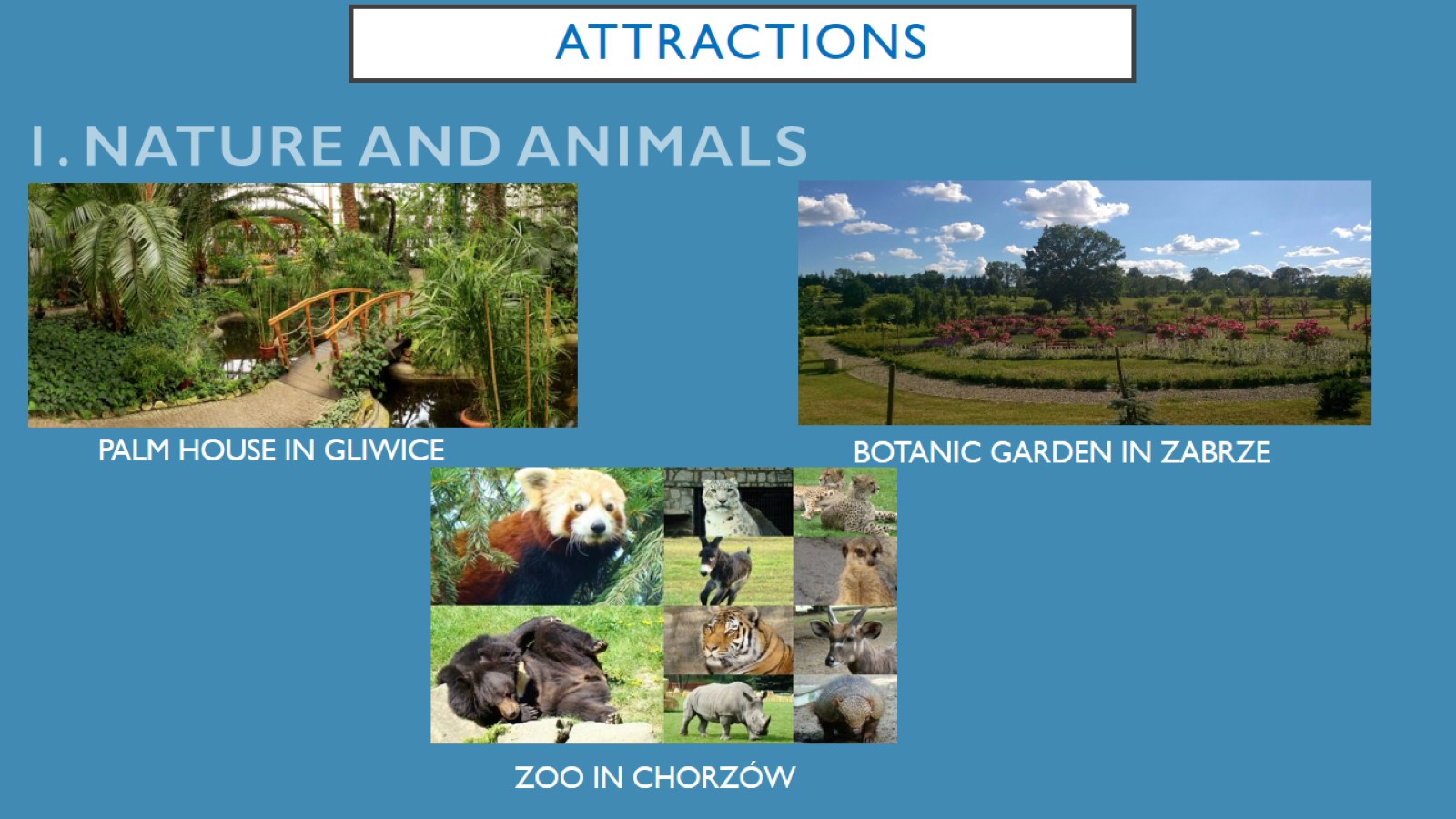 attractions
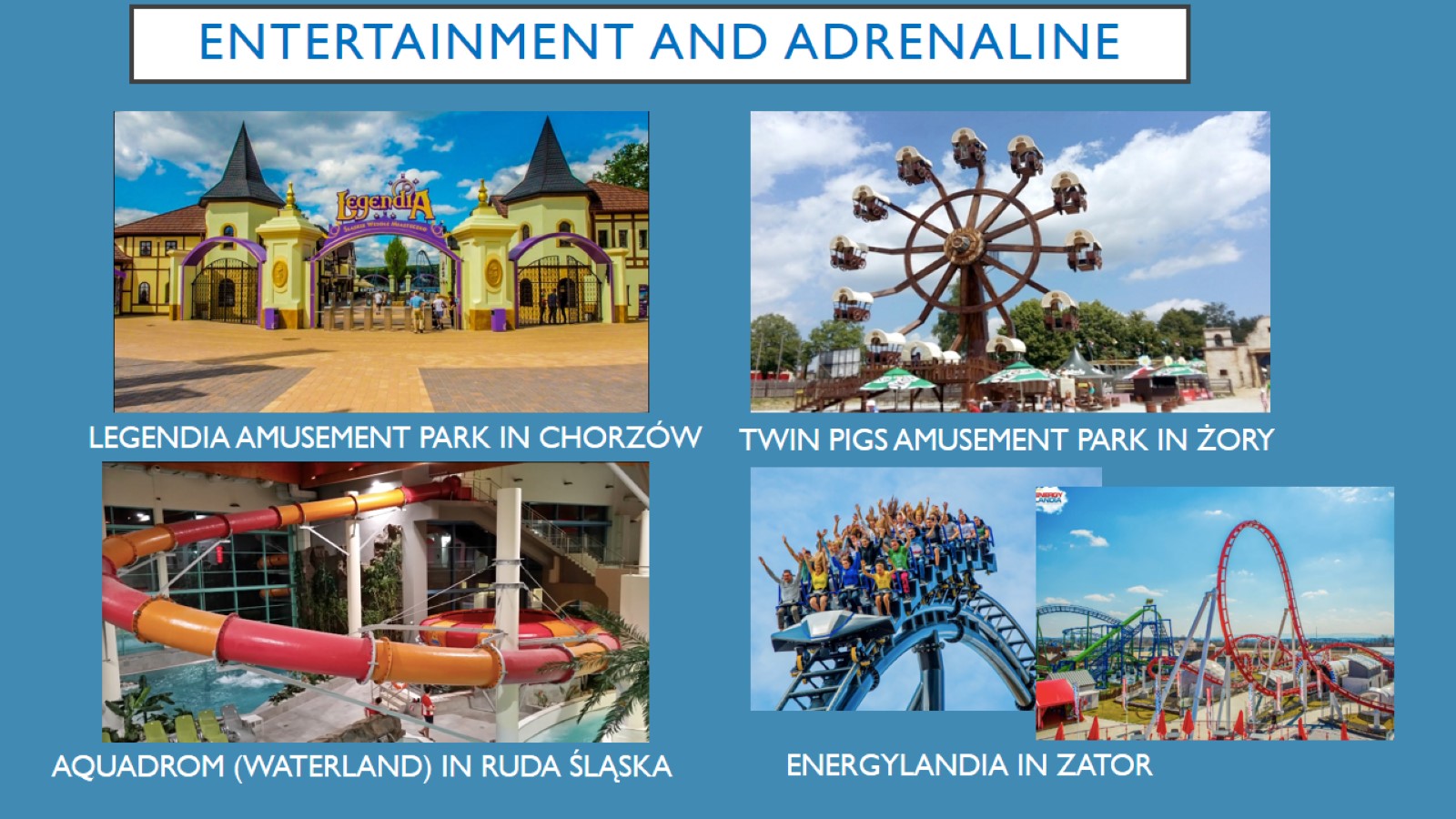 ENTERTAInMENT AND ADRENALINE
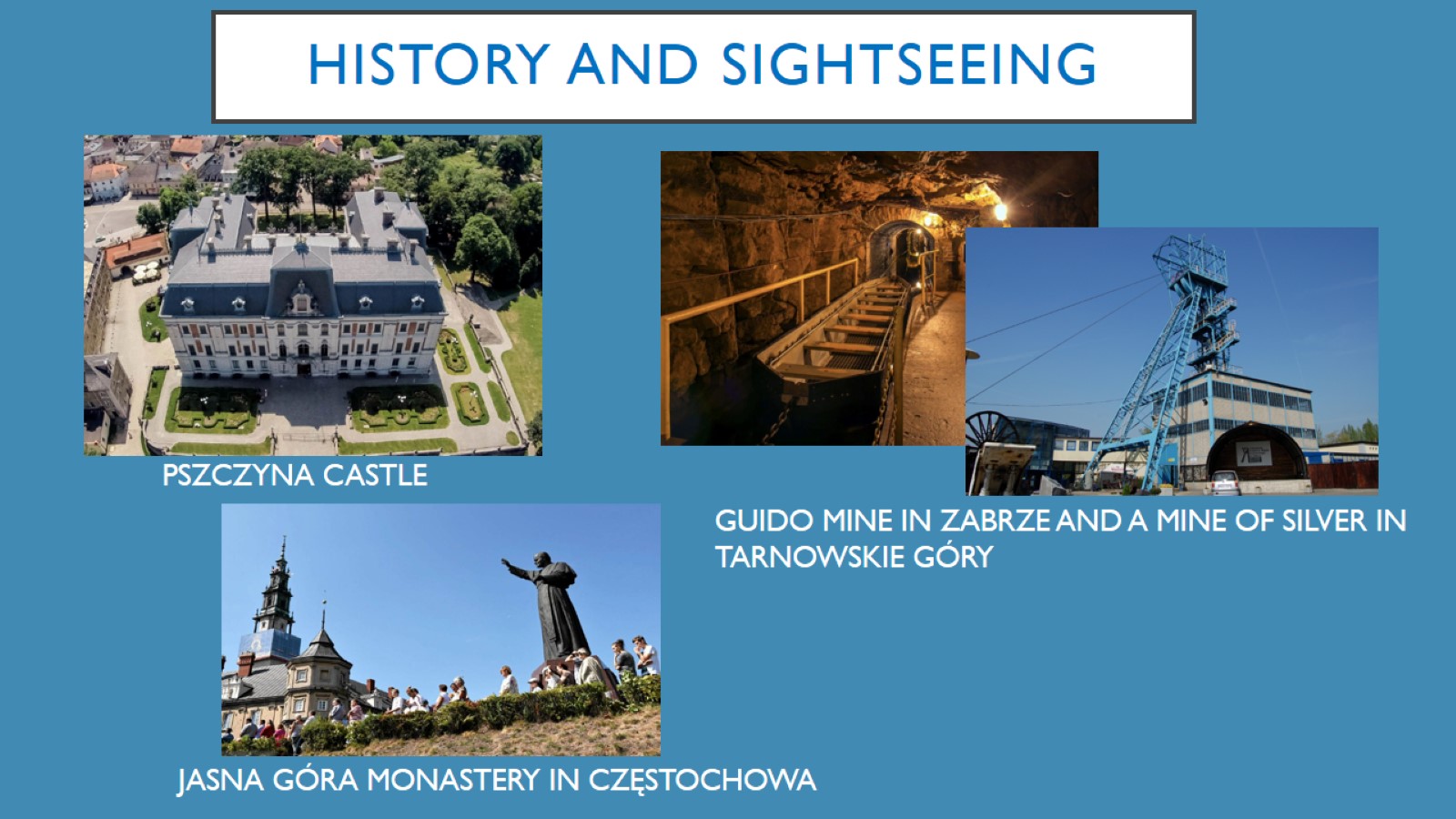 HISTORY AND SIGHTSEEING
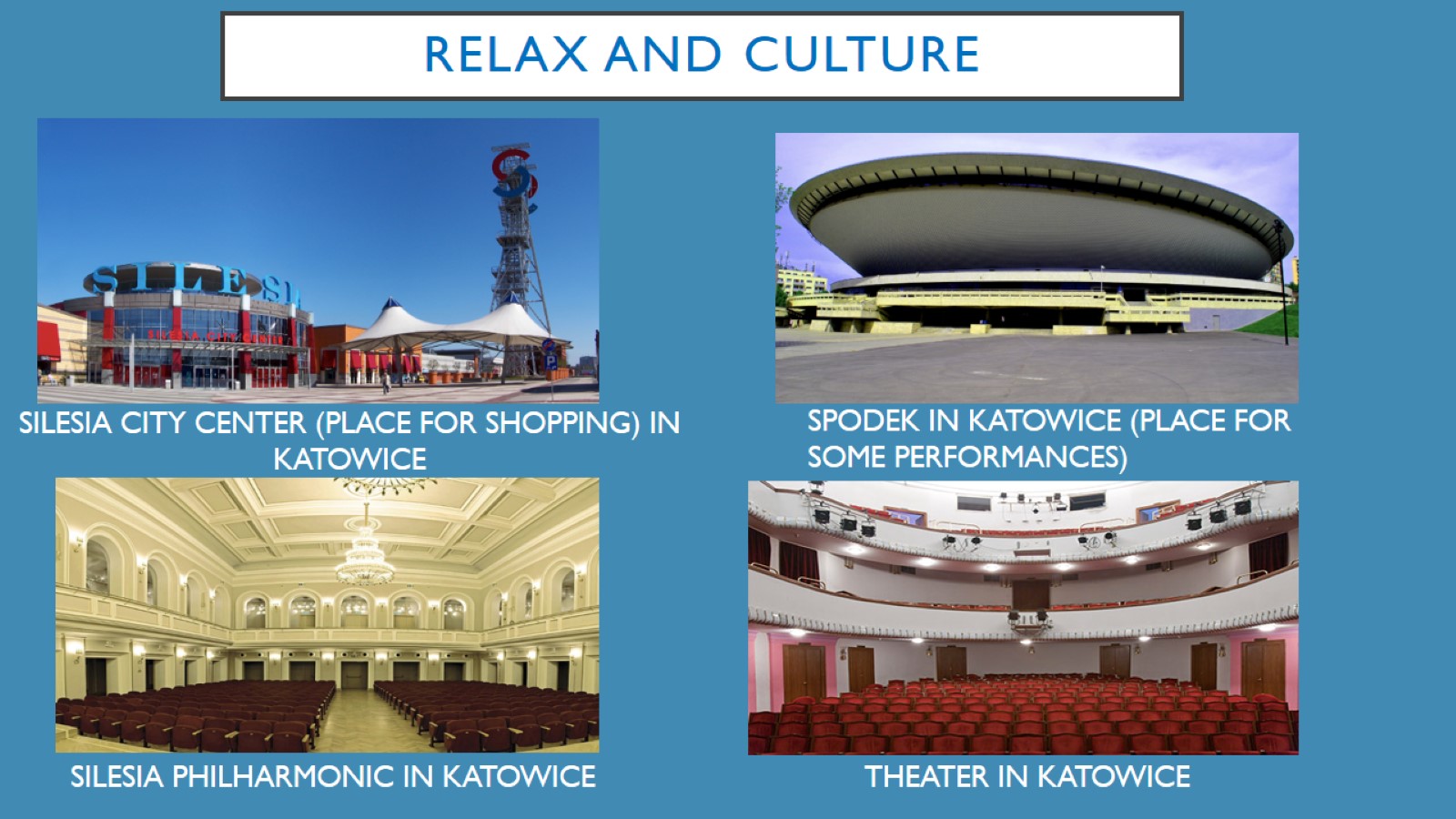 RELAX AND CULTURE
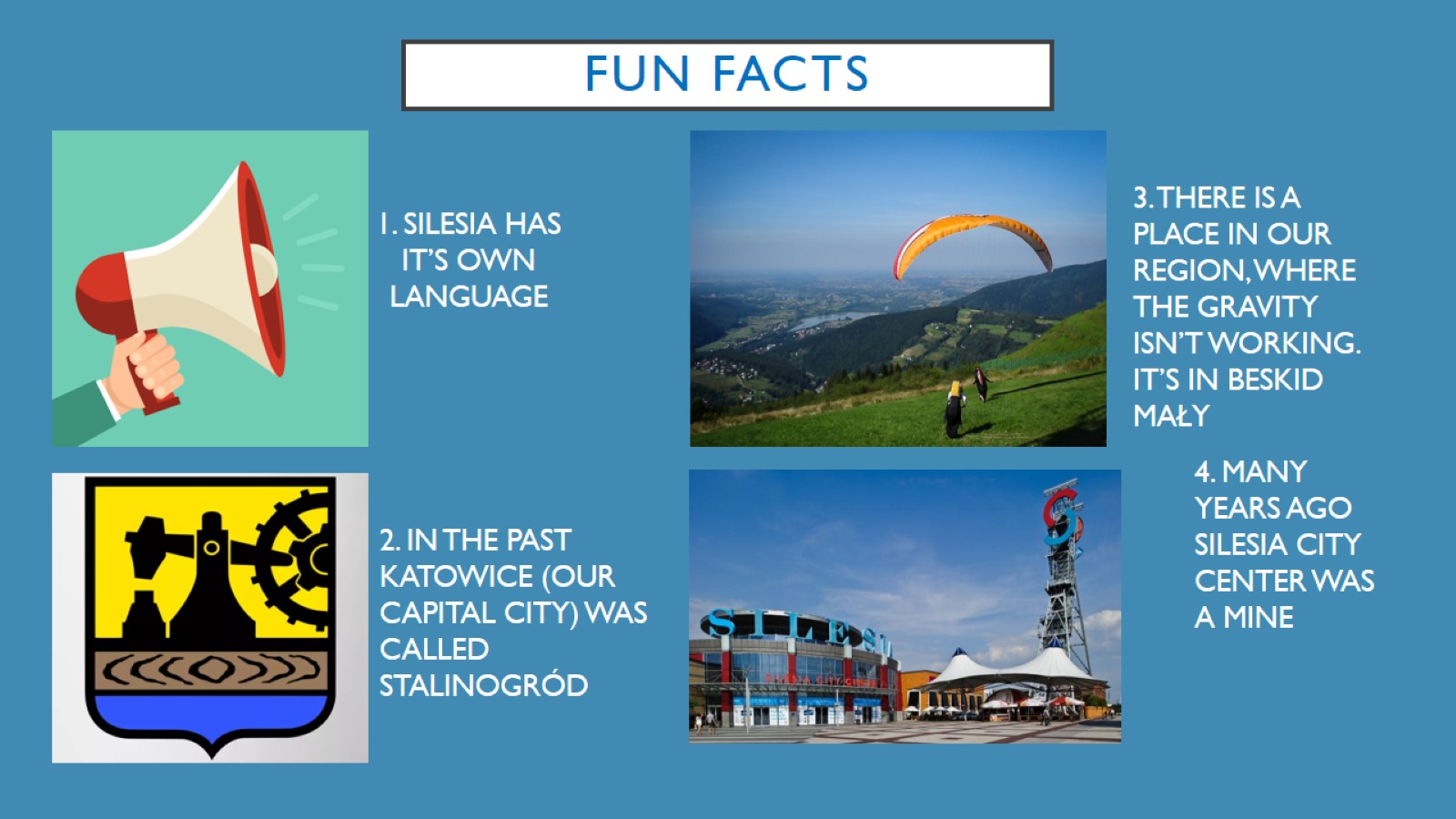 Fun facts
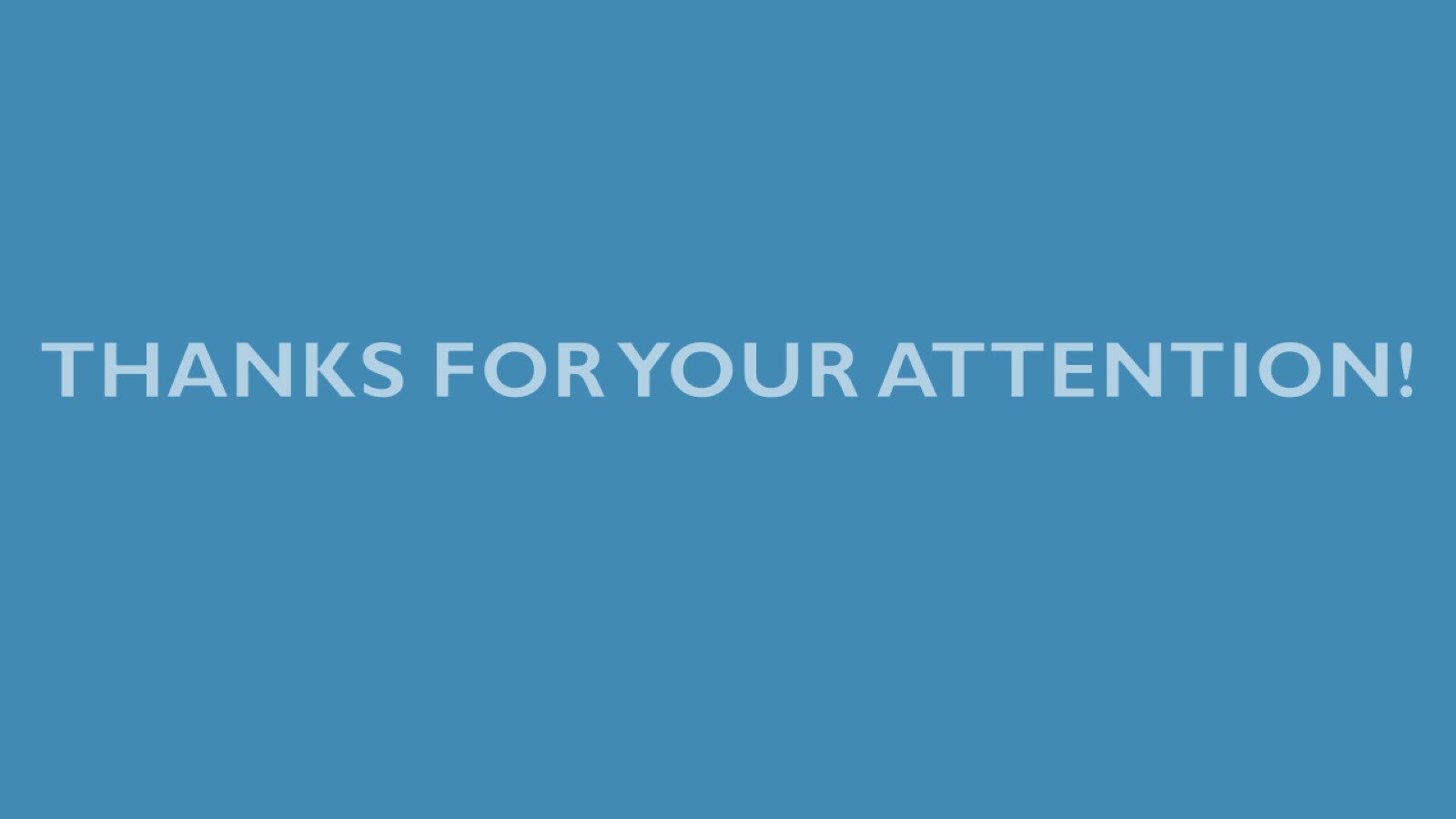